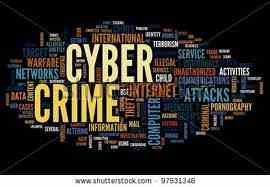 INTRODUCTION
For years there have been attacks around the United States for sometimes now, which is unexpected. However; there have not been good restoration  and  recovery plan in place, to make sure there are security measures  and not to mention procedures that everyone must follow to ensure safety. However; some organizations today , they may Recovery plans in place.
STRATEGIES FOR RESPONDING TO EMEREGENCY(Police Chief)
Make sure all personal  and Employees safety
Effective communications with inside and outside stakeholders
Ensure all assets and confidential information is protected(Data systems and hard copy)
Provide timely emergency support to the community
Ensure support operations
The First Steps in Developing Restoration Plan
When developing any types of goals for organizations, there should  be information regarding business functions and different resources to identify, for example:

Life  and health insurance for emergencies
 Ensure  all business  assess are protected
Company reputation
Risk and Events Scenarios
Since September 11,2001, the US has been under the increased threat that terrorists many attempt additional attacks(Bennett,2003). Threats comes in different forms sources. Threats from outside a facility could affects people and facility itself, and many involve trespassing, unauthorized entry, thefts, burglary(Bennett,2003). However; from inside any facility may arise due to inadequate designs, management systems, staffing or training or any internal problems(Benntt,2003)
Incident Commander roles
Incident commanders (Chiefs) has a lot of responsibilities when dealing with any types of disasters, terrorism etc,   whether its at a business or agency. However; Incident commander is the first point of contact for outside public safety.  In general IC are responsibilities to making sure that all data systems are updated and that managers and employees have access to at all times. IC provide training to employees and making sure that they have awareness ,preparedness program. for  as follows: www.cof.org/files/Documents/Community.../Disaster Plan/DisasterPlan.pd
Site planning
Response
And restoration of all site services
Incident Commanders System(ICS)
According to  Disaster and Recovery Plan states that ICS services was created in the Mid 70’s by the fire department in California. However; the structure  and the modeled is used by all government officials  and the IC as the first point contact commanders. In general; these procedures are basically  communicated to authorities and effected communications for responsibilities. There are five different functions, when it comes to command systems,(Disaster and Recovery Plan) which are as follows;
Commands
Operations
Logistics
Planning
Intelligence and Finance
Strength and Weakness
Weakness and Strength are basically the loss of either a business, organization or agency.  In general; a lot of times it can be from not being prepared or have and awareness plan in place. However; strengths is being able to pick up the damages that was created by disaster or terrorist attacks. However; failures to have restoration and recovery plan in place can jeopardize companies buildings not to mention their customers and financial stability.
Methodologies and Technologies designed to protect information
The methodology embodies and extends established engineering practices in the technical disciplines of fault detach, diagnosis, mitigation, and recovery and has successful implemented in the deep space craft, a NASA discovery mission(NASA Tech Briefs,2006).
References
Disaster Preparedness and Recovery Plan
www.cof.org/files/documents/community/Disasterplan/Disaster plan.pd 
Federal Bureau of Investigations (FBI). "Terrorism in the United States, 1995." FBI and Security Awareness Bulletin 3-96. Washington, DC: U.S. Dept. of Justice, FBI, 1996. 
"Toulouse Explosion May Have Been a Terrorist Attack." USA Today. Oct. 4, 2001. <http://www.usatoday.com/news/sept11/2001/10/04/toulouse.htm>. 
U.S. Fire Administration (USFA)/Federal Emergency Management Agency (FEMA). "Emergency Response to Terrorism: Basic Concepts." Seminar. Washington, DC: USFA/FEMA.